History-a Science or an Art
Dr.AGHALYA.,M.A.,M.Ed.,M.PHIL.,Ph.D.,Head &  Asst.ProfessorDepartment of HistoryBon Secours College for WomenThanjavur
Opinions are very much divided on the question whether history is a science or an art.
History is a science in the sense that it pursues its own techniques to establish and interpret facts. 

Like other   natural sciences such as the Physics and Chemistry uses various methods of enquiry such as observation, classification, experiment and formulation of hypothesis and analysis of evidence before interpreting and reconstructing the past.
Opinions are very much divided on the question whether history is a science or an art.
History also follows the scientific method of enquiry to find out the truth. 

Though historian uses scientific techniques, experiment is impossible since history deals with events that have already happened and cannot be repeated.
Arguments against History as a science
1.No forecasting: 

A historian cannot arrive at general principles or laws which may enable him to predict with certainty the occurrence of like events, under given conditions. 

A scientist on the other hand, looks at knowledge from a universal angle and arrives at certain generalizations that help him to control the present and predict the future.
2. Complex
The facts of history are very complicated and seldom repeat in the real sense of the term.
3. Varied
The underlying facts of history have wide scope. 

They are so varied that they can seldom be uniform.
4. No observation and experimentation
Historical data are not available for observation and experimentation.
5. No dependable data
:Historical data are the products of human thoughts and action which are constantly changing. 

They therefore cannot provide dependable data for the formation of general principles and laws
History is both a Science and an Art
History is a unique subject possessing the potentialities of both a science and an art.

 It does the enquiry after truth, thus history is a science and is on scientific basis. 

It is also based on the narrative account of the past; thus it is an art or a piece of literature.
History is both a Science and an Art
Physical and natural sciences are impersonal, impartial and capable of experimentation.

 Whereas absolute impartiality is not possible in history because the historian is a narrator and he looks at the past from a certain point of view.

 History cannot remain at the level of knowing only. The construction and reconstruction of the past are inevitable parts of history.
History is both a Science and an Art
Like the work of art, its wholeness, harmony and truth are inseparable from a concrete and vivid appreciation of its parts. 


History, in fact, is a social science and an art. In that lie its flexibility, its variety and excitement.
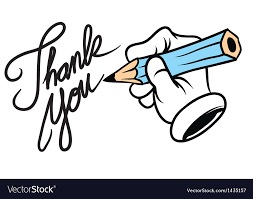